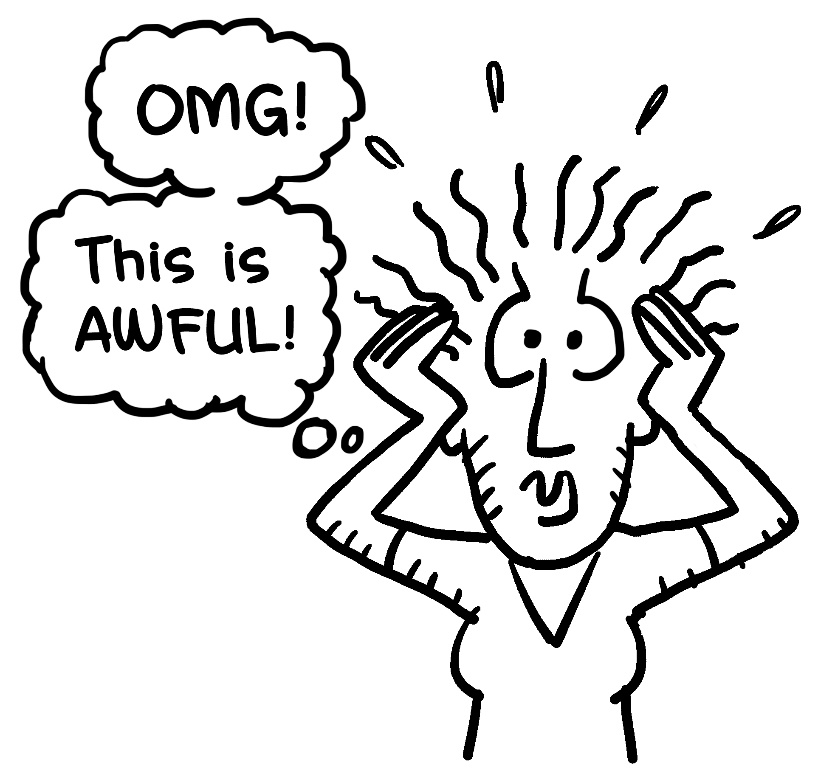 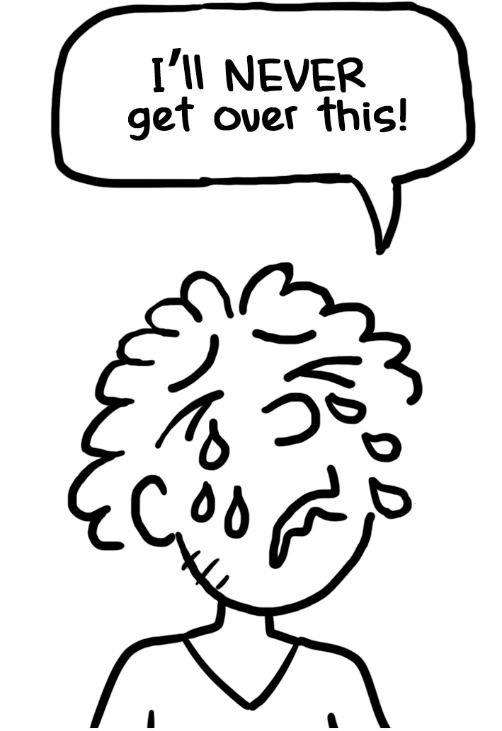 WHAT ANXIOUS PEOPLE DO 
THAT KEEPS THEM ANXIOUS
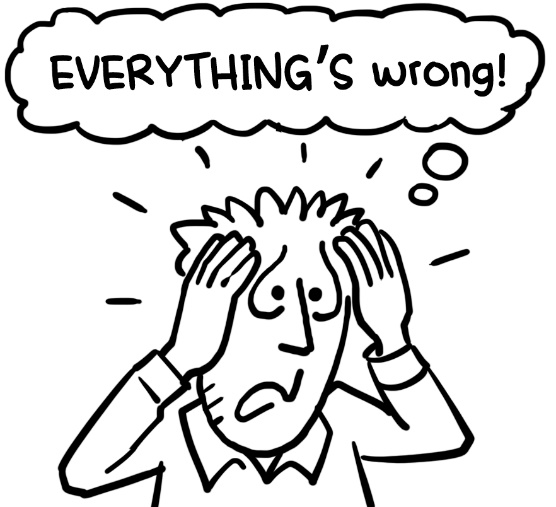 They think in EXTREMES
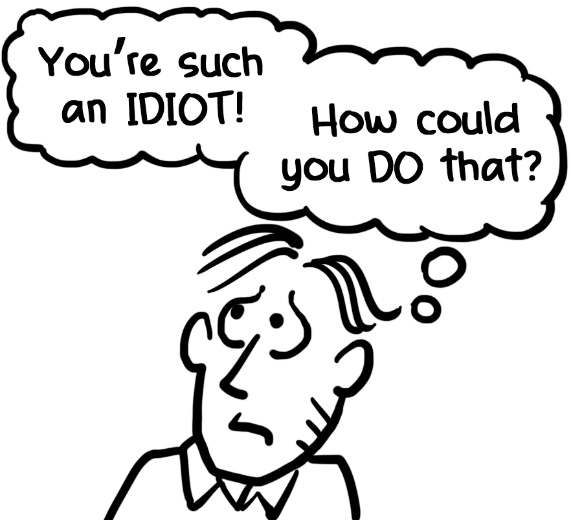 They have fierce 
INNER CRITICS
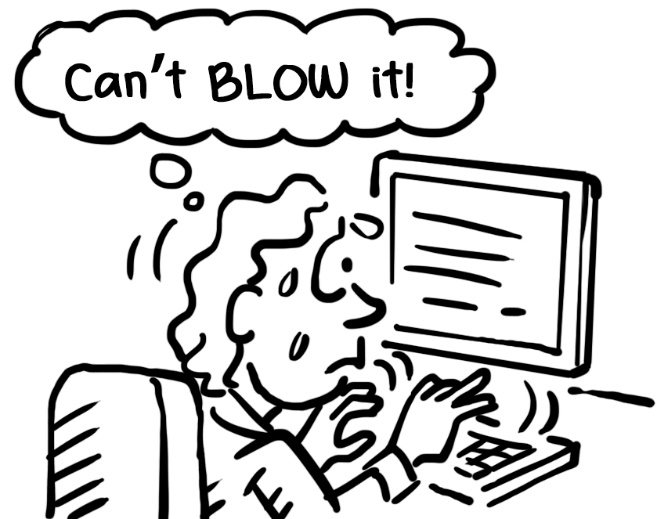 They are fearful of 
MAKING MISTAKES
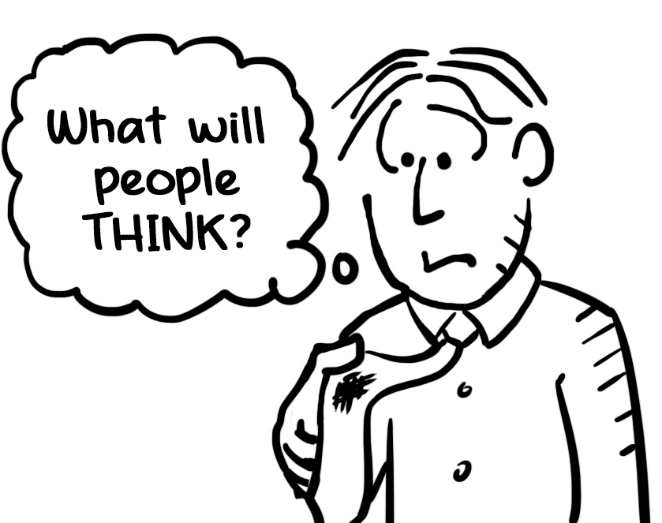 They worry about 
how they are 
PERCEIVED by
OTHERS
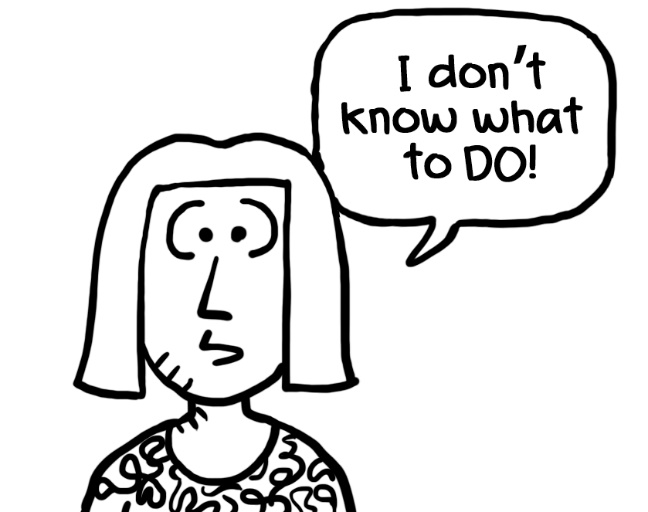 They are 
easily 
OVERWHELMED
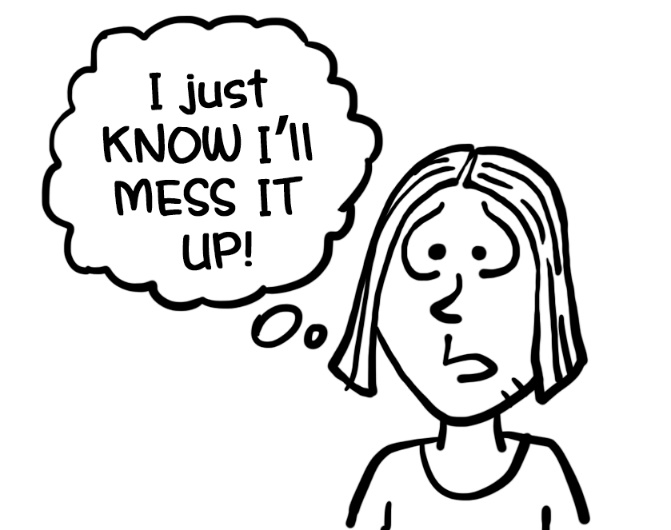 They don’t 
TRUST 
themselves
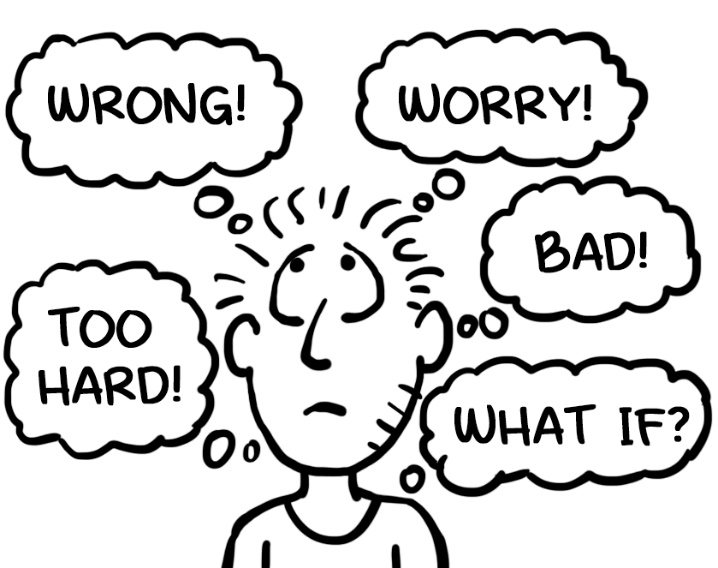 They have an 
UNHELPFUL 
THINKING STYLE
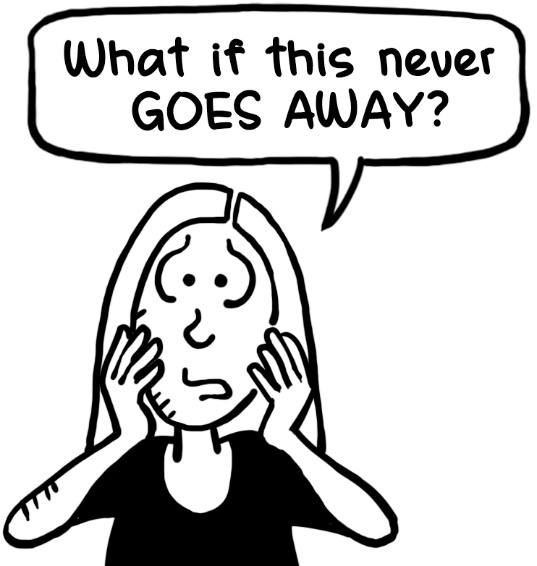 Their worries 
are mostly 
FUTURE-BASED
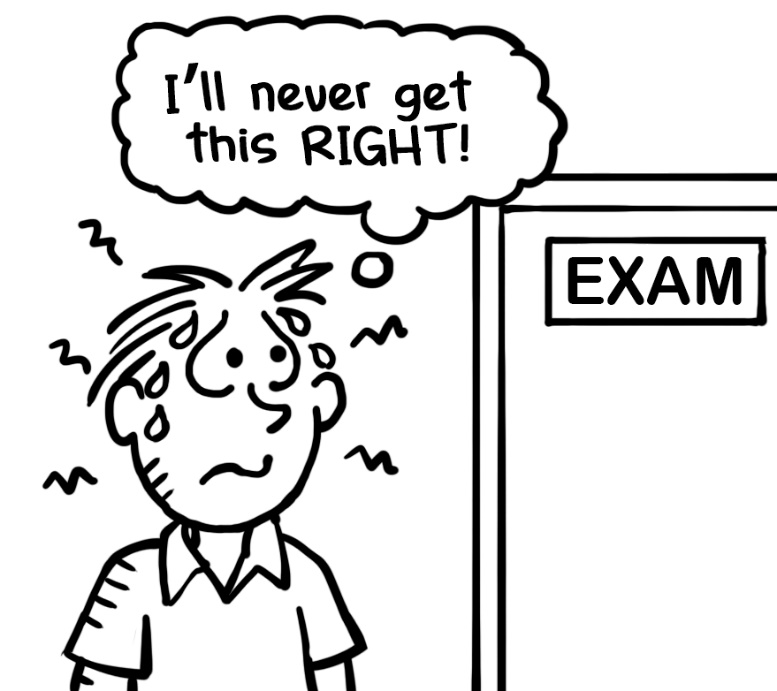 They lean to  
         PERFECTIONISM
and are often 
HIGH 
ACHIEVERS
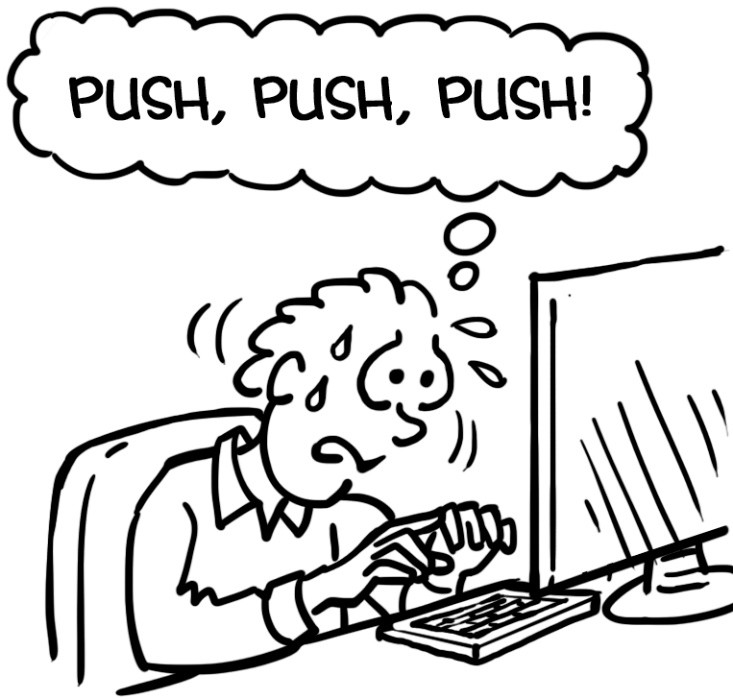 ANXIETY SYMPTOMS
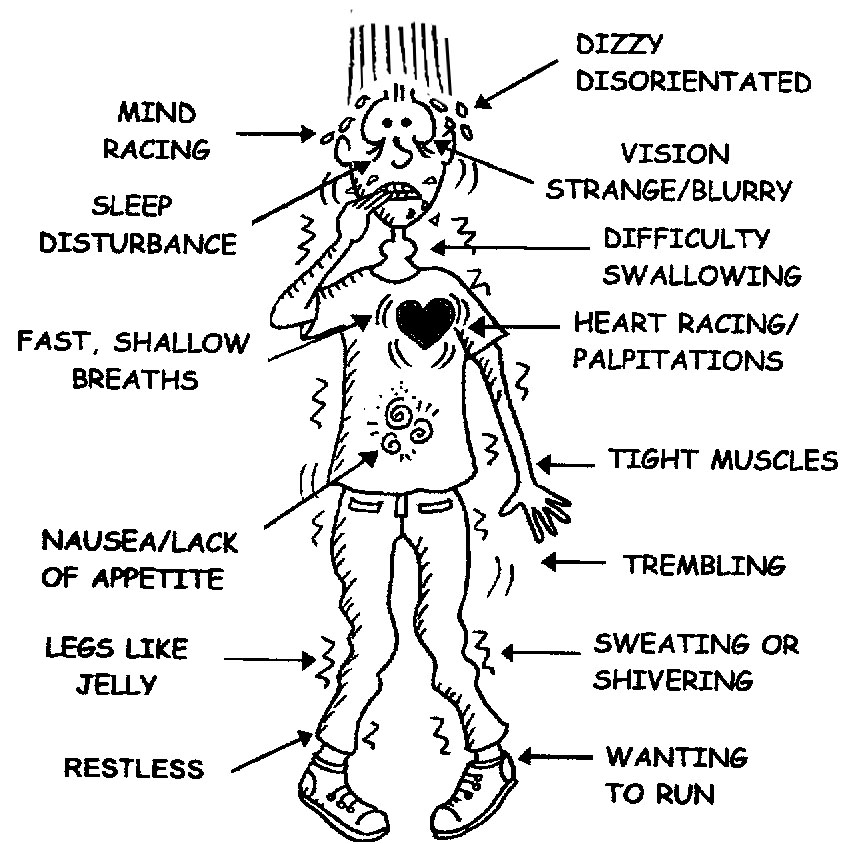 WHY ANXIETY SYMPTOMS OCCUR
RAPID HEARTBEAT AND BREATHING:
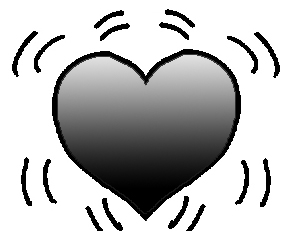 Heartbeat and respiration rates increase to ensure that the body has sufficient ENERGY and OXYGEN it needs to either run or fight in response to the danger.
PALE OR FLUSHED SKIN:
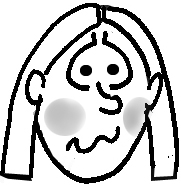 As blood flow increases to the MUSCLES, BRAIN, LEGS, and ARMS, the face may alternate between appearing pale as blood moves away to the limbs or flushed as blood rushes back to the head and brain.
DILATED PUPILS:
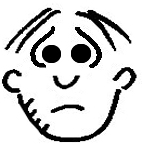 Dilation of the pupils allows more light into the eyes and results in BETTER VISION of the surroundings. This allows in more VISUAL INFORMATION to process the best action for self-preservation.
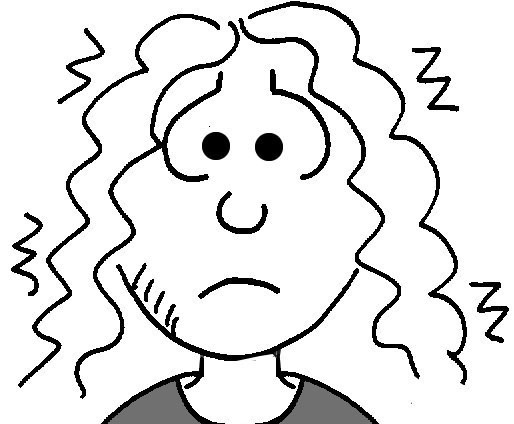 TREMBLING:
MUSCLES become tense so as to be primed for action. This tension can result in TREMBLING or SHAKING.
GETTING STUCK ON ANXIETY
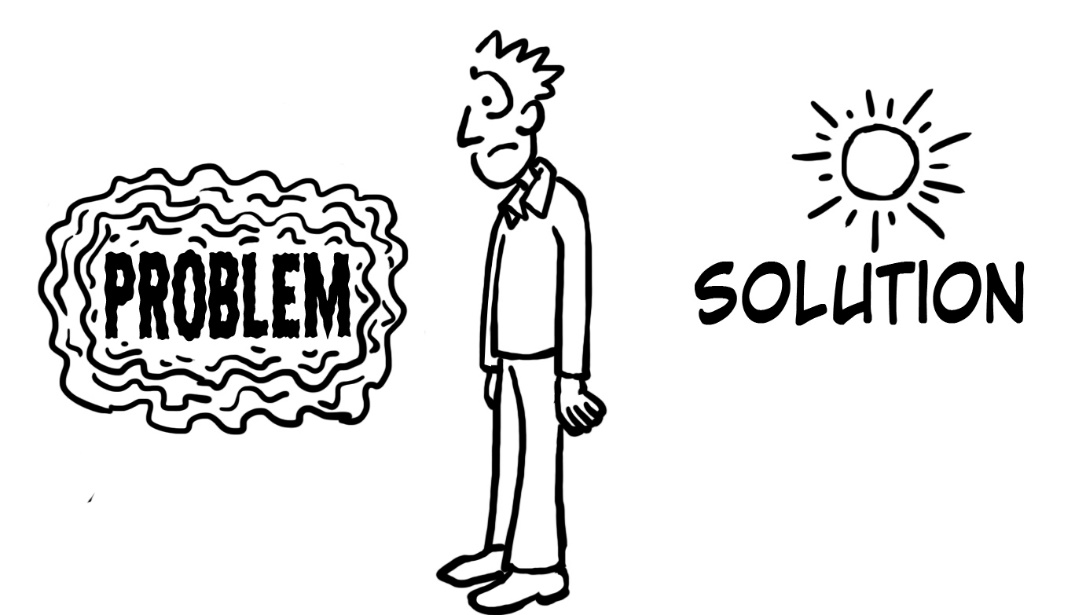 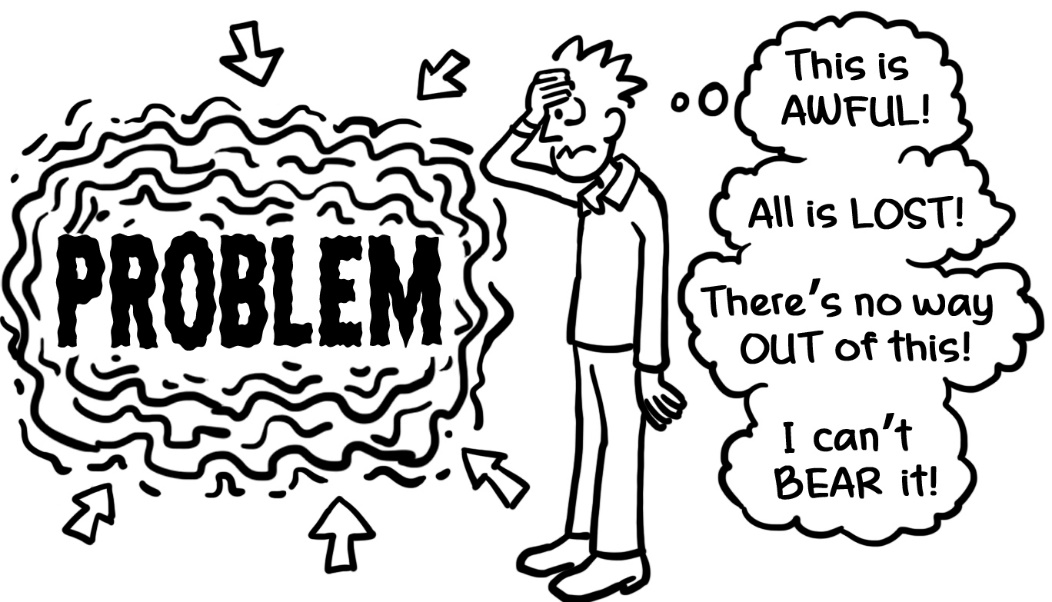 You have a PROBLEM.                                  			You feel ANXIOUS
                                                                         				about the problem
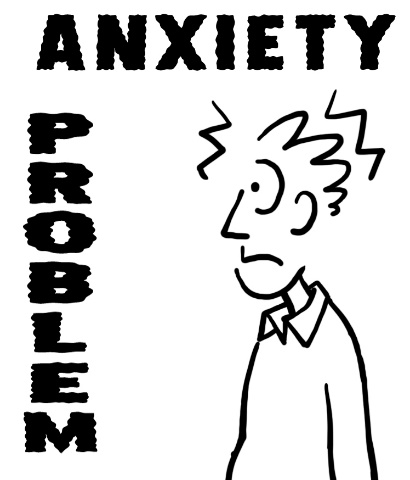 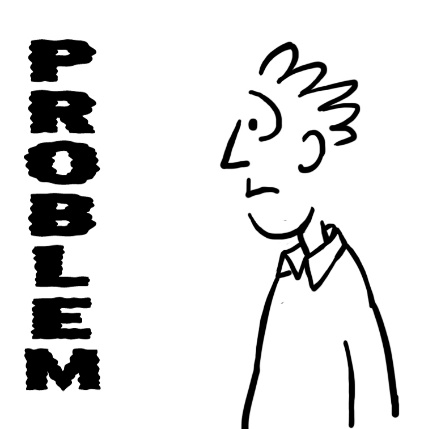 Instead of dealing with                              			…you stay FIXATED on
     the PROBLEM…                                       			the ANXIETY…
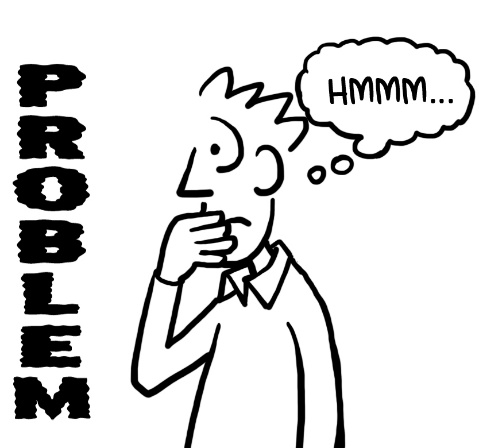 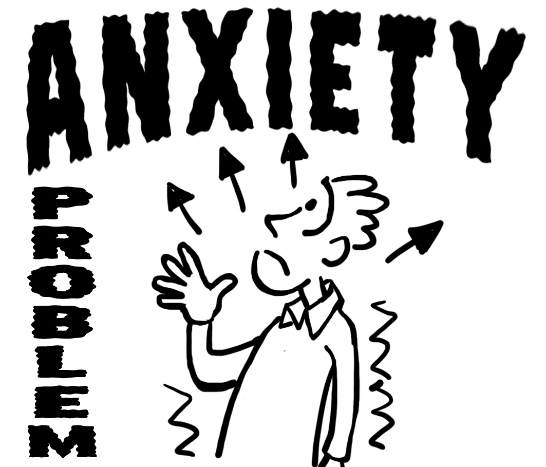 … which then becomes THE problem!
THE COST OF FEAR
Lets’ look at those ANXIETY SYMPTOMS again
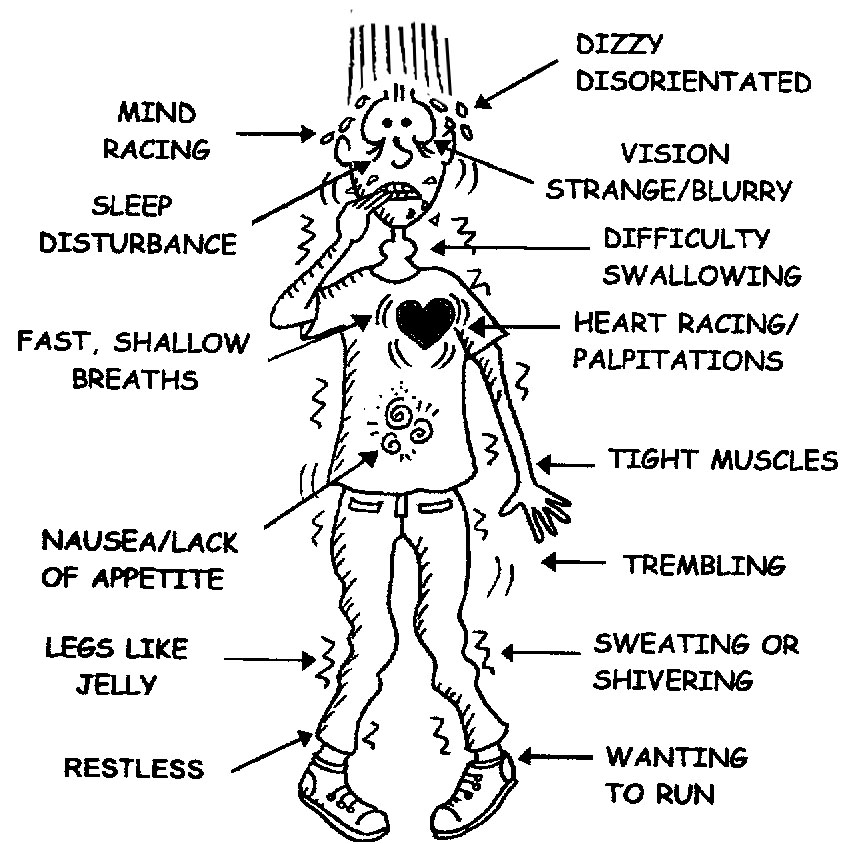 FEAR
UNHEALTHY FEAR
CATASTROPHISING
EXCESSIVE WORRYING
FEARFUL PROJECTIONS
SELF-SABOTAGING BEHAVIOURS
SELF-CRITICISM
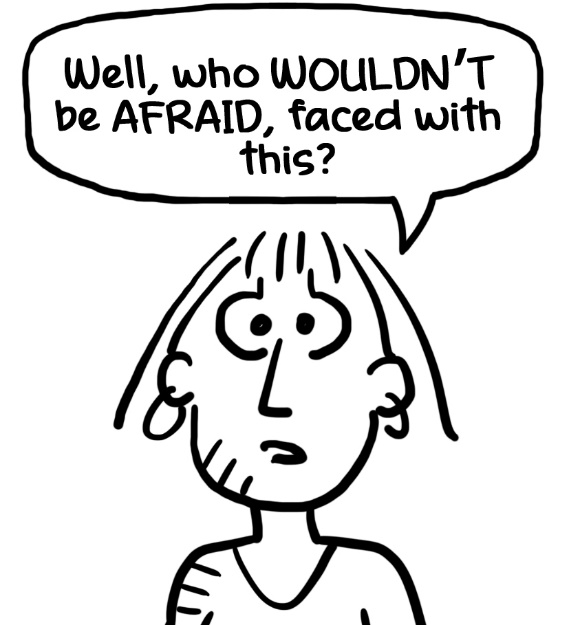 WHAT FEAR DOES:
 
Gives you TUNNEL VISION. You look for and see,
evidence of ONLY what you fear 
FEAR releases STRESS HORMONES which lower 
your IMMUNITY
It FEEDS on ITSELF – the more you FEAR, the more
you FIND to fear
  It causes you to miss seeing OPPORTUNITIES. 
 You will see (and find) only what you EXPECT to see
It kills any EXISTING joy, hope and good that there is in the PRESENT
THE FIVE STAGES OF GRIEF
DENIAL
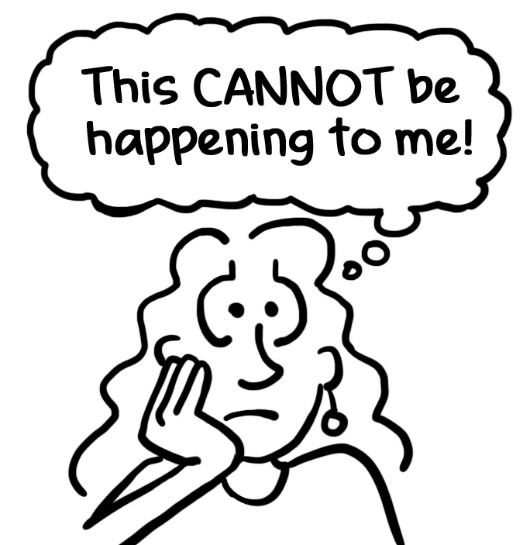 SHOCK
NUMBNESS 
INABILITY TO TAKE THINGS IN
FEELING OF UNREALITY
ANGER
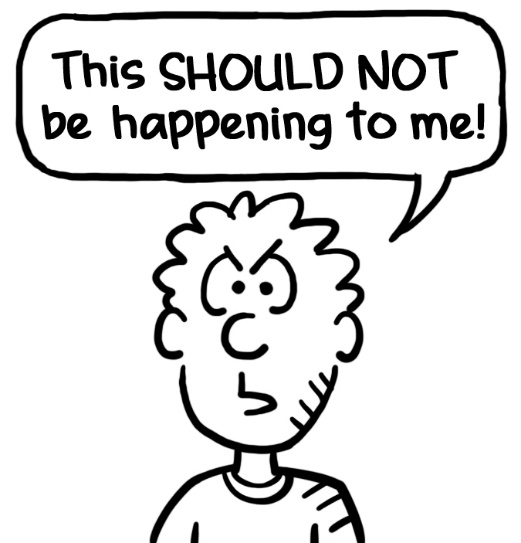 WANTING TO FIND A SOURCE OF BLAME
WANTING TO LASH OUT/LASHING OUT
IRRITABLE
BARGAINING
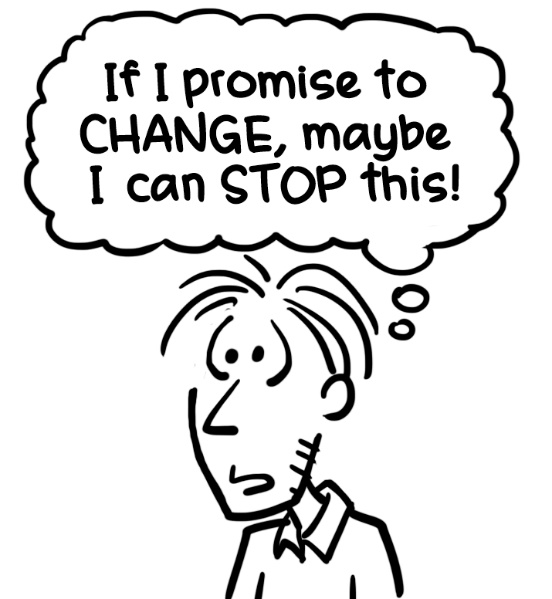 WANTING TO NEGATE WHAT IS HAPPENING
                                                               
MAKING A ‘TRADE’ TO GET BACK WHAT MAY BE OR WAS LOST
 
MAGICAL THINKING
DEPRESSION
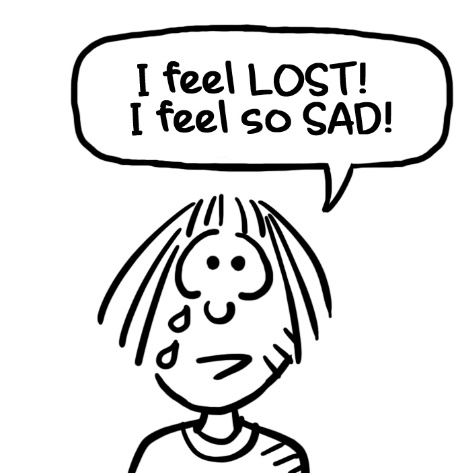 DEEPER FEELINGS NOW SURFACE
 
 EXTENT OF LOSS NOW REALISED
 
 REALITY NOW ACKNOWLEDGED
ACCEPTANCE
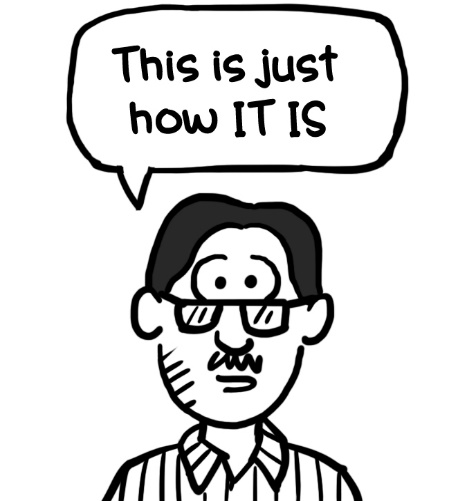 ADJUSTMENT TO LIFE AS IT NOW IS
                                                       
 EMBRACING CHANGE
 
 RELEASING RESISTANCE
 
 CREATING A NEW ‘NORMAL’
WAYS OF SEEING BIG CHANGES
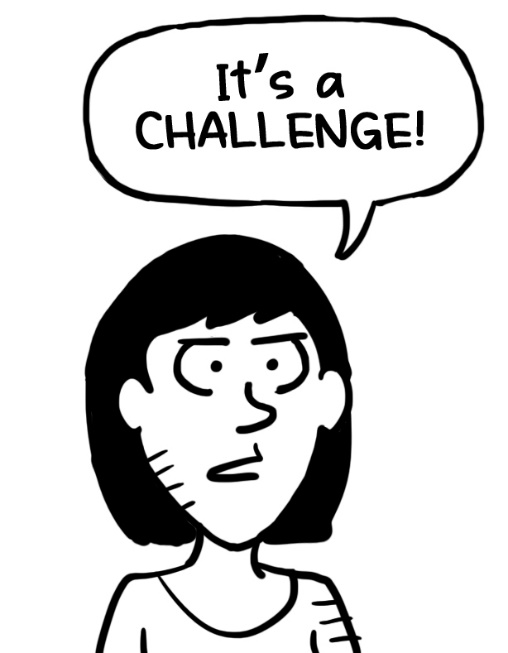 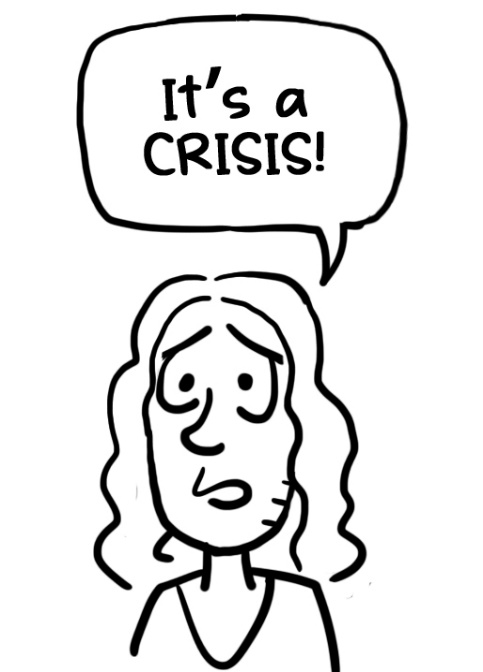 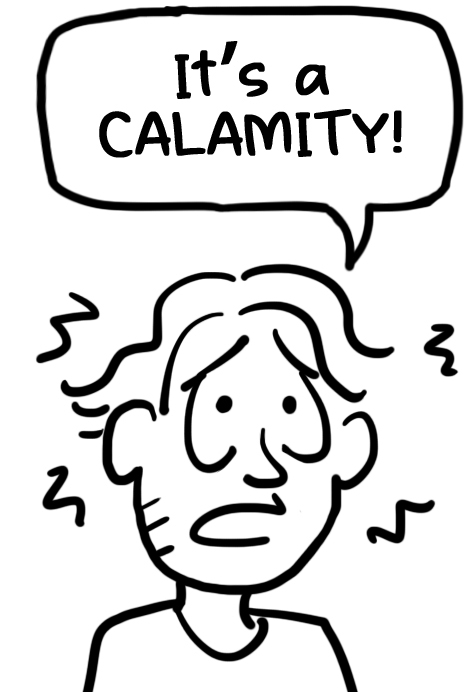 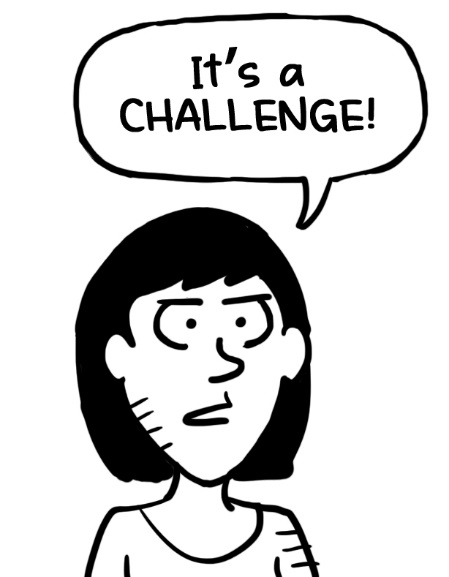 TO BE WORKED THROUGH
 
A PROBLEM THAT HAS A SOLUTION
 
HAS A BEGINNING A MIDDLE AND AN END
 
CHARACTER-BUILDING
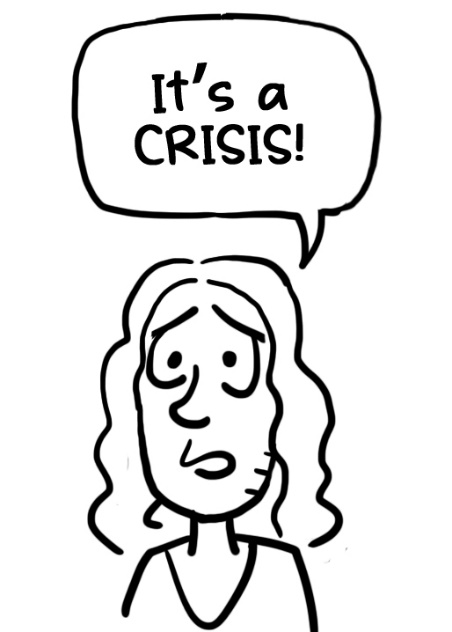 A CHALLENGE BUT WITH A GREATER EMOTIONAL ‘CHARGE’ 
 
SITUATION FEELS MORE DIFFICULT TO MANAGE
 
HOWEVER, A PASSING PHASE. POSSIBLE BENEFITS AT OUTCOME
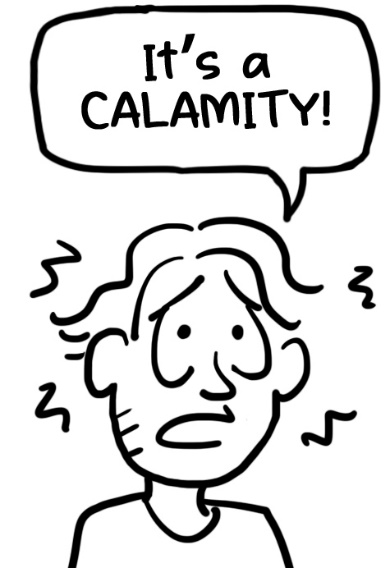 CONCEPT OF ‘RUIN’
 
LASTING OR PERMANENT EMOTIONAL IMPACT
 
COMPLETELY NEGATIVE ‘SOUL-DESTROYING’ EVENT
CAN’T CONTROL               				CAN CONTROL
WHAT OTHERS THINK
WHAT OTHERS DO
HOW LONG THIS GOES FOR
THE PAST
WHAT HAS HAPPENED
WHETHER I SCARE MYSELF OR NOT
HOW MUCH I FOCUS ON THE NEGATIVE
HOW MUCH I STAY IN THE PRESENT
MY THINKING
‘HERDING CATS’
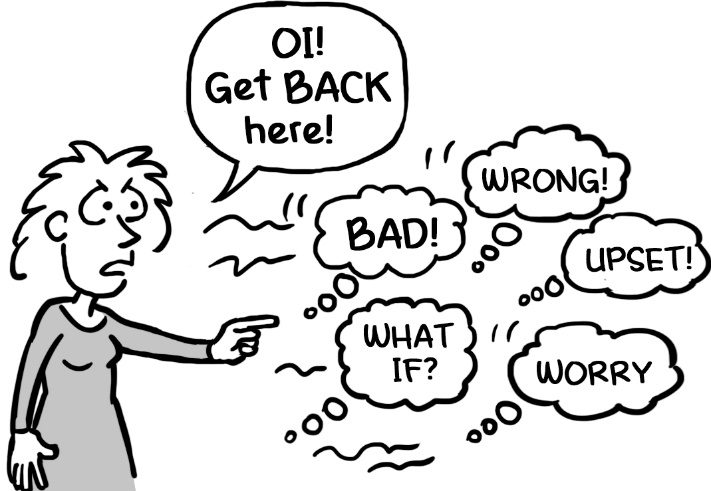 What you THINK ABOUT is a CHOICE
 
What you think about affects how you FEEL
 
How LONG you stay focussed on something is a CHOICE
 
Life just HAPPENS. Things just ARE. It’s what you TELL yourself about what’s happening that governs how it affects you
 
Only YOU can help YOU feel better!
RELATIONSHIP WITH SELF
LOW SELF ESTEEM                                                  SELF-CRITICISM
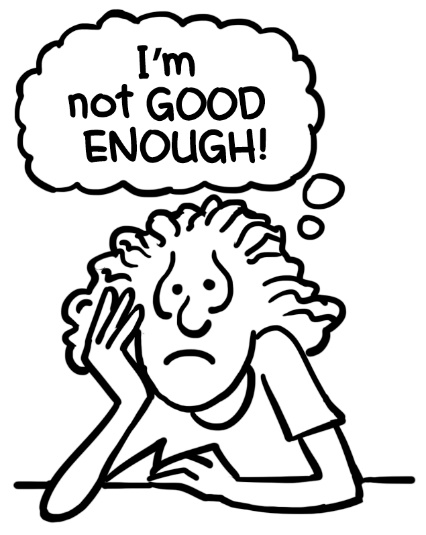 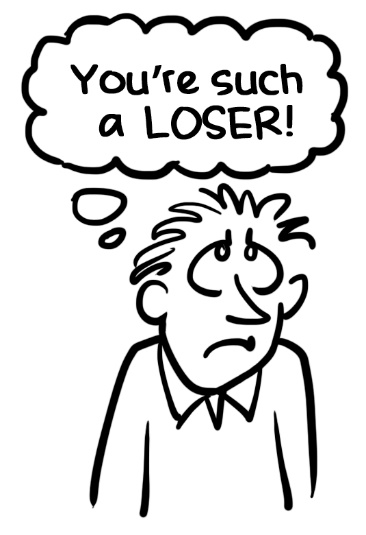 DOUBTING SELF
COMPARING SELF TO OTHERS 
		(unfavourably)
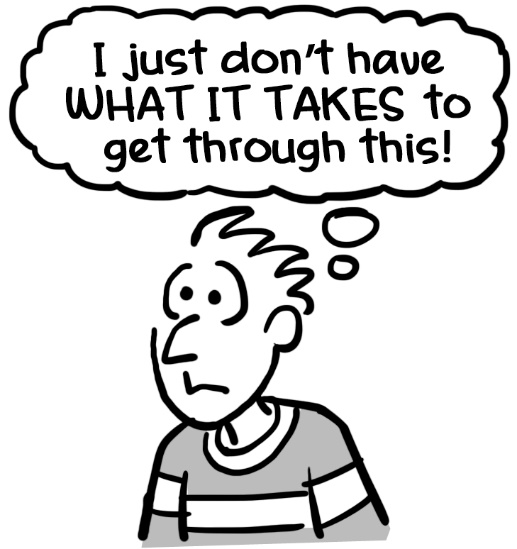 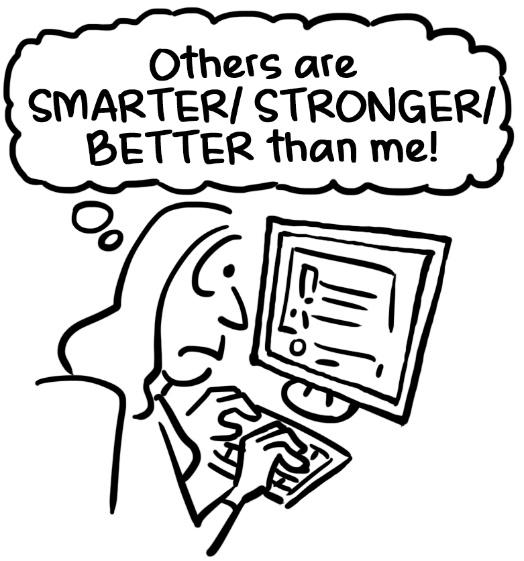 PUNISHING SELF
LACK OF SELF CARE
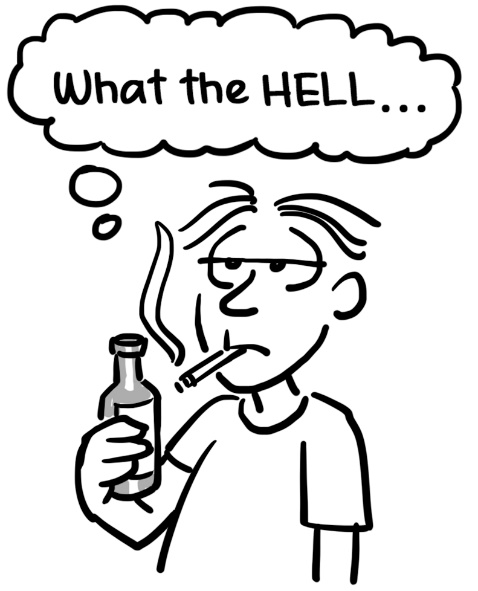 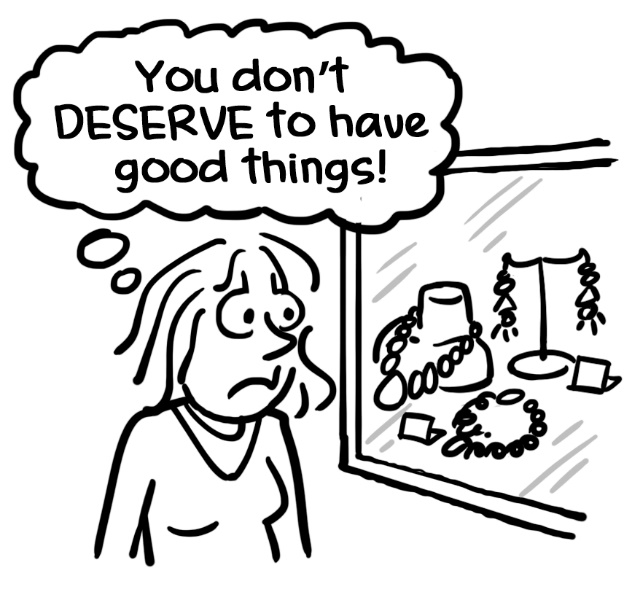 INABILITY TO SELF-SOOTHE
INABILITY TO ASSERT
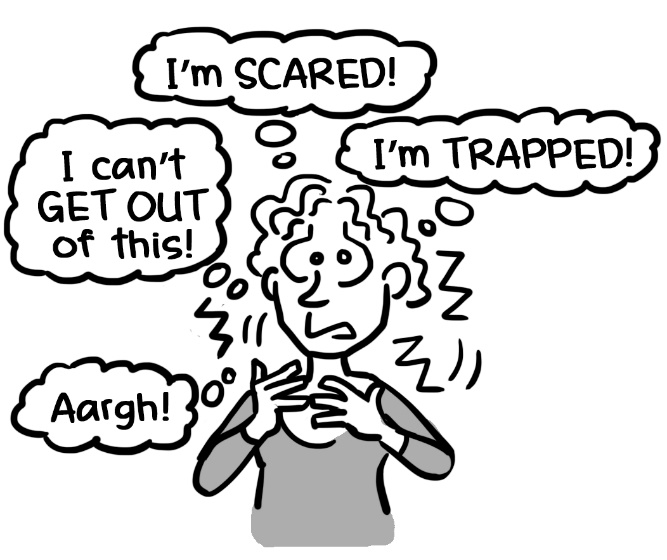 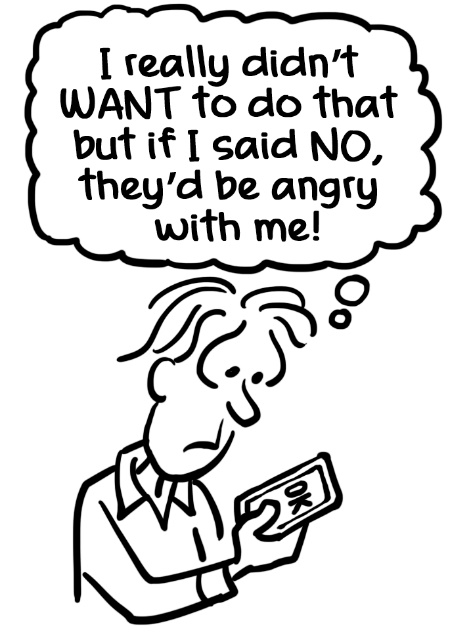 And seeking APPROVAL, ACCEPTANCE and APPRECIATION of self from OUTSIDE sources.
LONELINESS:
 
feels STRESSFUL
is being alone and NOT LIKING it
brings a sense that something is MISSING
feels like a DEFICIENCY 
feels IMPOSED (no choice)
SOLITUDE:
 
is SATISFYING
is being alone and CONTENT
means your own company is DESIRABLE
is RESTORATIVE
is a CHOICE
TOUCH IS A TOOL FOR:
 
COMMUNICATION
CONVEYING EMOTIONS
BUILDING TRUST and RAPPORT
OFFERING COMFORT
CREATING INTIMACY
REDUCING FEAR
SUPPORTING ANOTHER
EXPRESSING LOVE AND CARE
BONDING